Creativity’s Link to Student Success
A Review of the Literature
Nathan Gidge
[Speaker Notes: 8 Minutes

Creativity has recently come into the mainstream conversation when it comes to education. Recent educational reform in different countries has underlined the importance of moving our system from a traditional one to one that embraces student interests and strengths.

Reflect for a minute on your own classrooms. If we had unlimited time and resources, is how we are currently teaching the best way to educate students? Or would they benefit more by learning through hands on, innovative means. Using their own interests and strengths to build on their knowledge and to be creative. Obviously we don’t have unlimited anything, yet creativity is not meant to be a complete overhaul of teaching, rather it is meant to be interwoven into how we teach now and enhance the quality of student learning.

Activity: Self Evaluation Appendix 1]
A 21st Definition of Creativity
What it is:

Able to be discovered and developed
The notion of doing something original that has purpose
-Ken Robinson, 2006

What it is not:

Only linked to the arts
Innate in only certain individuals
[Speaker Notes: Introduction: 12 Minutes

What thoughts do the creativity bring to mind?
	-Brainstorming session on board
2) Why do you think our thoughts go in this direction when we talk about creativity?
3) Creativity is so much more than simply being artsy and according to the research is far broader reaching than many of us have been lead to believe.
4) What creative is:
	Able to be discovered and developed – Creativity, in some form can be elicited and developed from a very young age. Especially throughout the period of brain matter formation which will be discussed later. 
	It is not present in only those with an affinity to the arts as Sir Ken Robinson clearly points out throughout his many speeches and studies. 
	Robinson also argues that creativity exists well outside the walls of the arts classroom and can be found in many forms. 

	Play Ken Robinson Can Creativity be Taught https://www.youtube.com/watch?v=vlBpDggX3iE]
The Exclusion of Creativity in Learning
Education in the 1800’s and the industrial revolution
The continuation of emphasis on numeracy and literacy
The public education system in North America does not have set criteria for the instruction or evaluation of student creativity, and though it has been identified as an essential aspect of education, it continues to lack the support that other important aspects of education such as numeracy and literacy have (Robinson, 2015) 
A second rate status
…creativity has taken a back seat to aspects of education such as accountability, testing, and standards (McDonough, 2015). 
Lack of support
The need to test
[Speaker Notes: 3 Minutes

Industrial Revolution
	Education was first formalized in order to train people to perform secretarial or repetitive menial tasks such as book keeping or assembly in factories. These tasks necessitated the training of literacy and numeracy which remain our priority in education. 

Because of this continued emphasis without re examination of our current global needs, creativity has been given a second rate status in the education system behind both numeracy and literacy. 

Couple this with both the lack of resources and the current need to measure results via standardization and testing and we quickly see why creativity is being resisted in many educational circles.]
The Shift is on
Perception of Experts

“Education is what remains after one has forgotten what one has learned in school.”- Einstein
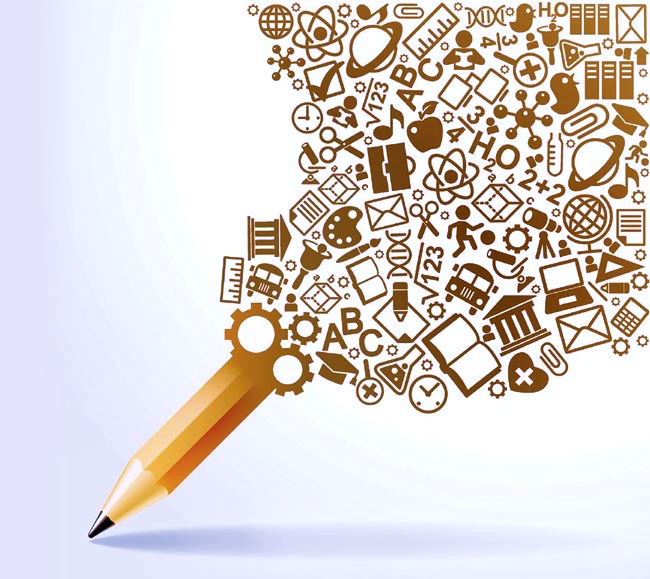 [Speaker Notes: 2 Minutes

While there is still much research to do, many researchers agree that creativity is becoming in integral part of instruction as new research is emerging indicating the benefits of creative instruction. Many go further in this argument, such as Freund and Holling who suggest that certain groups of students such as young or high achieving, would benefit greatly from creative instruction and learning because the traditional method of instruction does little to tap into their potential.]
The Call for Creativity
National Education systems which include creativity are leading the way forward
Growing demand for private education
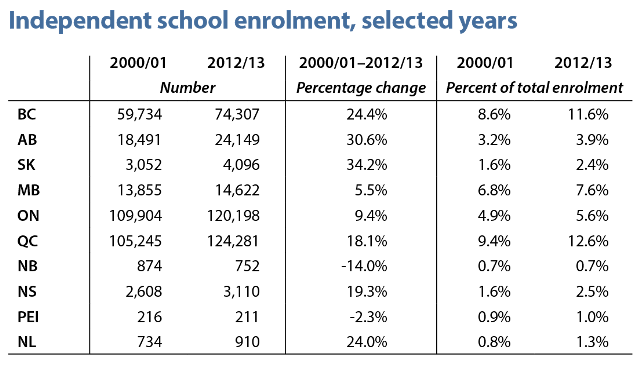 [Speaker Notes: 4 Minutes

Finland and Singapore are annually the top two achieving educational systems in the world with both topping the list in literacy and numerous. Specifically, their results on the PISA test, an international standardized test for math, are incredibly high year after year. Concerning creativity, it is incredibly important to note that both these countries have woven creative teaching and learning into not only their curriculum but into their policies. 

This shift toward the integration of creativity as a necessary learning outcome has also created a demand in the private education sector as every province in Canada has seen increase in private school enrollment since 2000.]
Ideal for Some Rather than Others
Higher academic achievers versus lower academic achievers
Male learners versus female learners
Young learners versus old learners
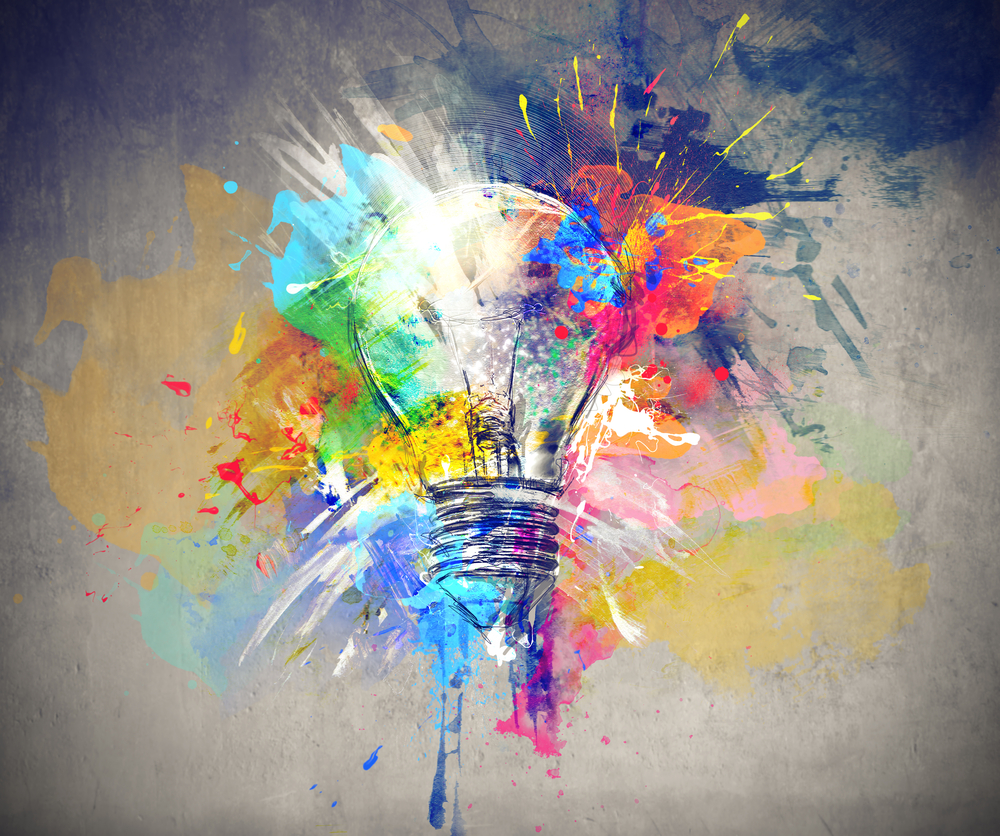 [Speaker Notes: 4 Minutes

Building on a previously mentioned point, there is research, specifically from Freund and Holling, indicates that creativity may bear more benefits for some groups of students than others. This research may be questioned though as there is no comprehensive instruction across grade levels of creativity. As such, any indication of how well groups of students learn from creativity can not be fully understood.

Allow time to discuss what teachers believe would happen in their classrooms.]
The Science Behind Creativity
Much is still unclear
Whole brain workout rather than region specific
The myth of the right hemisphere
Creativity and brain communication
[Speaker Notes: 6 Minutes

The research behind creativity’s link to brain science is still unclear yet some research exists. Play video https://www.youtube.com/watch?v=4anaU6rdU1Q
The video does a great job of going through the chemistry and science behind what happens when we are being creative and lends concrete research to the idea that creativity does develop brain function
A common myth concerning creativity is that it exists exclusively as a right brain hemisphere product. However, recent research by Gonen-Yaacovi, De Souza, Levy, Urbanski, Josse, & Volle, 2013  has indicated that the left hemisphere is equally as important in creative thought. This again supports the idea that creativity is not only a whole brain workout but that not only arts based learners can be proficient in creativity
Finally, behind the science of creativity is what creativity does to the brain. Research has shwon that it improves communication between both hemispheres through the Sylvian Fissure and helps in overall brain development. 
Questions?]
Thought Processes Behind Creativity
Divergent and Convergent thinking
Divergent thinking is the ability to associate and combine ideas and notions, a capacity for which an infinite number of potentially undiscovered combinations may exist (Silvia, Beaty, & Nusbaum. 2013) 
Convergent thinking is the ability to think strategically and to apply logic and discretion to smaller ideas (Simonton, 2015) 
Achieving “Flow”
[Speaker Notes: 7 Minutes

Divergent and Convergent thinking, whose definitions are before you, are both critical in creative thinking. Both come with practice and development. 

Divergent thinking, according to Simonton is sometimes used synonymously with creative thinking. Contrary to this, Simonton goes on to state that creativity necessitates both convergent and divergent thinking as both are required in different steps of the creative process. 

These types of thoughts are often apparent in how students take in information and record them. For us, that means their notes and what they hear. 
Who thinks there are different methods for taking notes? Anyone ever heard of a Mind Map?

Show example of Mind Map in teacher handouts and explain how for some students, writing notes in neat columns simply doesn’t cut it.

Along side these methods of thought is the idea of flow. I’ll spend some time here as it is something that helps relate the idea of creativity to anyone who thinks that they may not be creative.

Flow occurs in those moments when we “lose” ourselves in something we are doing. 
What is it you love to do in life? While you are doing it, does time fly? This is flow and it is a product of creativity. Ask for examples and experiences.]
Using Creativity to Motivate Students
Intrinsic and extrinsic motivation
Creativity is not a overhaul of teaching practice
Creative autonomy
Self-efficacy and Goal Orientation
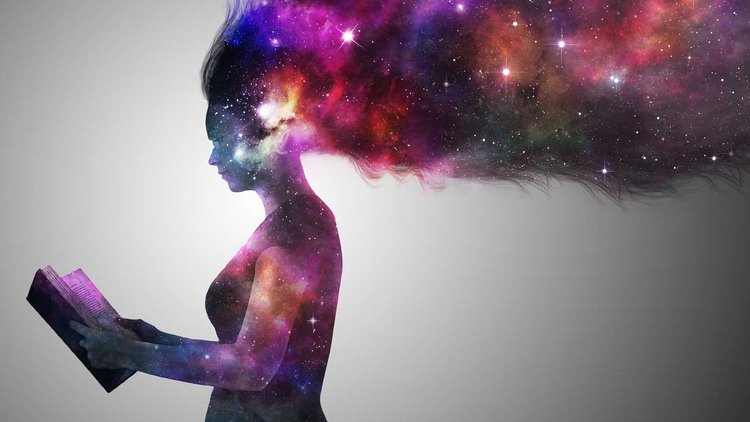 [Speaker Notes: 4 Minutes

Discuss Intrinsic versus extrinsic motivation. 
Benefits of intrinsic motivation in fostering creativity
What extrinsic motivation does to the creative process

Highlight the three pillars of motivation  Autonomy, Master and Purpose and their role in student motivation and how they link to creativity. Cite Dan Pink’s research.

Explain my experiences with integrating creativity into my already existing lesson plans and how integrating creativity does not mean completely changing how we teach
Describe how we can link self-efficacy into autonomy and goal orientation into purpose. Pull them all together under creativity and how creativity can foster all three pillars of motivation.]
Hesitations Moving Forward
Student and teacher unpreparedness
Teacher fear of the unknown
Widening a gap
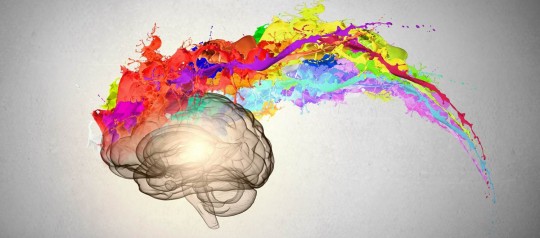 [Speaker Notes: 20 Minutes

Creativity, as it current exists in our education system, has not been integrated comprehensively enough to state that older students can be successful in completing a creativity rich education. This also creates the culture in which both students and teachers feel unprepared for a more extensive creative approach to learning. This unpreparedness creates fear on the teachers part as by nature teachers don’t like to change that which works. Again, creativity is not meant to replace how we teach, rather it is meant to work in conjunction with how we teach.

Pass out Lesson Plan Template. Everywhere we see a (C) is an opportunity to insert some creative teaching or creative production from students. 

Allow time for teachers to create a simple lesson and insert creativity into it.

Another hesitation persists in research that indicates, as previously indicated, that creativity may benefit some groups more than others and there is a fear that this will further exacerbate the already present gap between high and low achieving students.]
Creativity in the Global Market
Desirability
Wish list of employers
Many authors and educators tout creativity as one of the most desirable qualities that an individual can possess (Sternberg & Lubart, 1999) and has become one of the most sought-after attributes of the 21st century (Florida, 2004). 
Expectations for students moving into post secondary and the workforce
[Speaker Notes: 2 Minutes

Discuss creativity’s growing popularity among employers:

Saari, Judge & Edwards (2004), found that productive employees were most likely to exhibit job satisfaction due to intrinsic motivators, with which there exists correlation to creativity. Add to this the idea that "The extent to which groups are creative has wide implications for their overall performance, including the quality of their problem solutions, judgments, and decisions" (Bechtoldt, De Dreu, Nijstad & Choi, 2010 

Discuss technology boom and what it means to the job sector. Creativity is becoming a pre requisite for good jobs across the board.]
Conclusion
The Need for Change
Findings
Additional Readings:
Robinson, K., & Aronica, L. (2015). Creative schools : The grassroots revolution that's transforming education.
Pink, D. H. (2009). Drive: The surprising truth about what motivates us.
Freund, P., & Holling, H. (2008). Creativity in the Classroom: A Multilevel Analysis 
Investigating the Impact of Creativity and Reasoning Ability on GPA. Creativity Research Journal, 20(3), 309-318.
[Speaker Notes: 20 Minutes

The need for change is evident and must happen sooner rather than later to keep pace with progressive educational systems and a changing job market.

Leave with video: https://www.ted.com/talks/ken_robinson_says_schools_kill_creativity

Robinson Ted Talk 2006 

Creativity must be taken seriously and integrated into our teaching. We are doing our students a disservice if we do not do so.

90 Minutes Total]